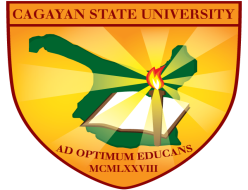 Cagayan State University
Sanchez Mira,  Cagayan
CAMPUS LIBRARY ANDLEARNING RESOURCE CENTER
VISION
The CSU Sanchez Mira Campus Library envisions being “one of the leading information providers equipped with balanced collection to aid in the dissemination of quality information toward the intellectual development of its users.
MISSION
To ensure the students, faculty, administrators, and staff are effective users of ideas and information.
GOALS & OBJECTIVES
To support and promote the use of information resources by developing and managing the collections that are relevant to the university’s curricular programs and by providing reference and information services that meet the information need of library clienteles.
Library hours
Monday to Friday
		7:30 AM to 5:00 PM

Saturday
		8:00 AM to 12 noon
How to apply fora library card
Amount to pay – P 80.00
Borrowing procedures
To be able to borrow a book, a student must present his/her library card to Circulation Librarian.
 A student is entitled to borrow two to three books at a time for inside reading and one book for overnight use.
Borrowing procedures
Books for overnight use may be borrowed at 3:00-4:45 in the afternoon. They are to be returned on or before 9 in the morning of the following school day.
Borrowing procedures
General references like encyclopedias, dictionaries, almanacs, atlases and yearbooks are for inside reading only.
 Periodicals like journals, magazines, newspapers, leaflets and pamphlets are for inside reading also but could be borrowed for 10 minutes for photocopying purposes.
Borrowing procedures
Research ,materials like theses, case studies, narrative reports and portfolios are for inside reading only.
Fines and Penalties
A student who fails to return a borrowed book within the specified time shall be charged with a fine of P5.00 per hour for every overdue.
 Each borrower is held responsible for all books and other reading materials.
Fines and Penalties
Tearing, damaging or mutilating any material from the library requires total replacement or payment from  the violator.
LIBRARY SERVICES
Reference Services
Assistance to users on the use of books and other collections.
Library services
Circulation Services
Loaning and returning of books and other materials (room use and overnight use)
Collection of overdue fines.
Library services
Library Orientation Program
This aims to help students better       understand the role of the library in their quest for information.
Current Awareness Services
Maintenance of the INFOZONE according to the monthly celebrations.
Display of the list of new acquisitions, announcements and other library information updates.
Library services
Referral Services
This service facilitates CSU library patrons securing referral letter from the librarian to use the materials of other libraries for research purposes.
Photocopying Services
Library has provided a photocopying station to facilitate easier research among its clients.
Library services
E-Lib/Internet Services
It refers to all the library resources that are available online through computers and databases.
A Student is allowed to use the Internet for 45 minutes a day.
Library Do’s
Students should write their names  on the logbook upon entering the library.

Bags, umbrellas and envelopes should be left on the depository area before entering the circulation and reference section.
Library Don’t’s
Eating, drinking, sleeping,   making noises and littering within the library and its premises is strictly prohibited.
Thank you! And Enjoy Your Stay Here Where You Will Become the Best that You Can Be!